Посвящение в первоклассники.
Презентацию 
подготовила  зам. директора 
по воспитательной работе  
ФГОУ-СОШ №21 МО РФ 
Кримлян Марина Ваграмовна
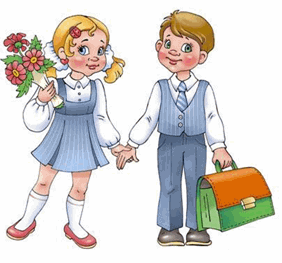 Называли меня
                      дошколенком,
А теперь 
           первоклашкой зовут.
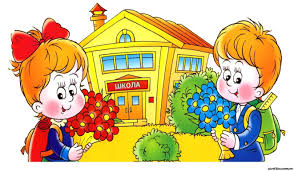 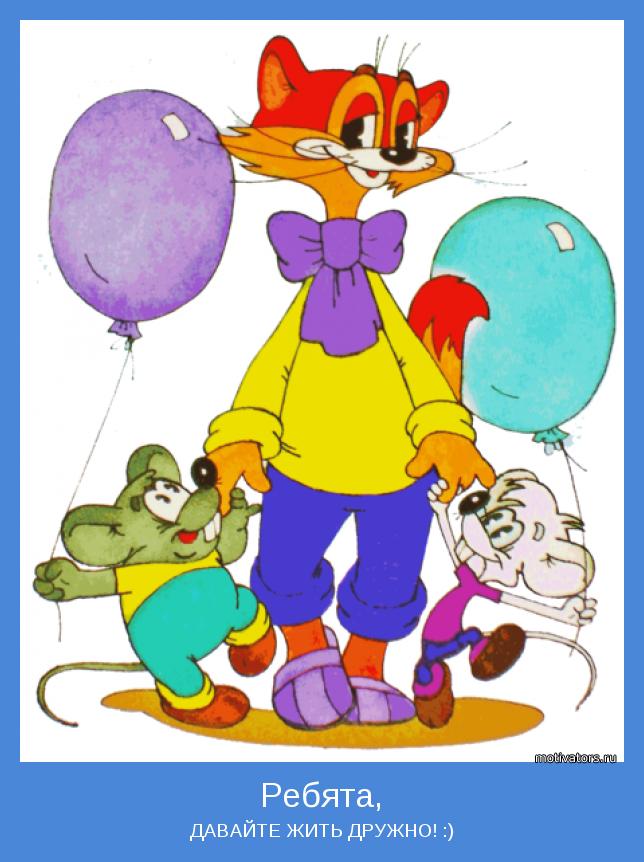 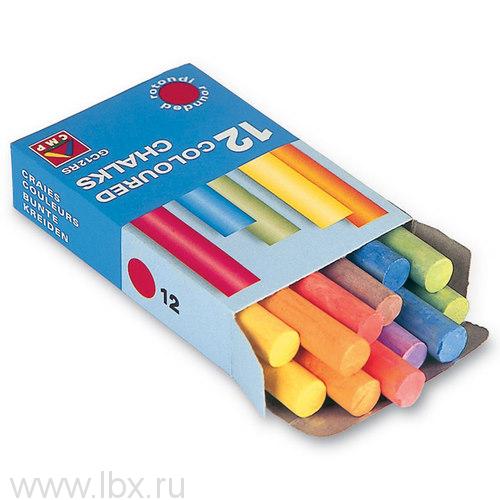 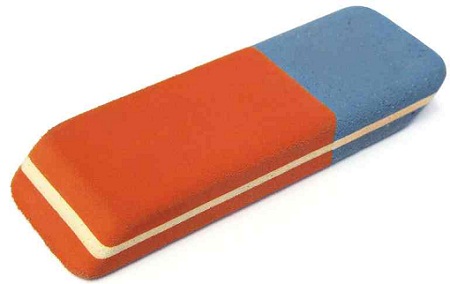 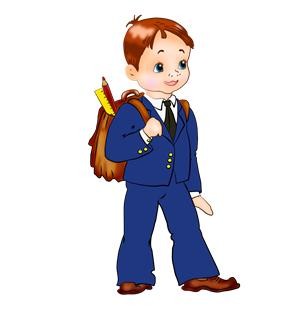 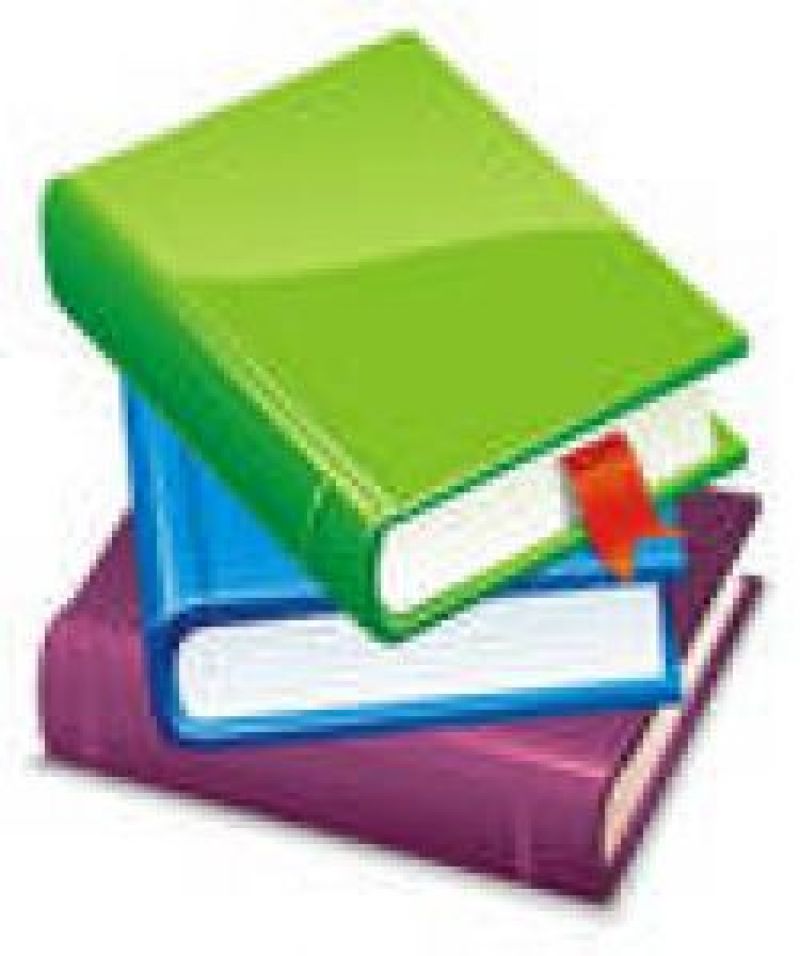 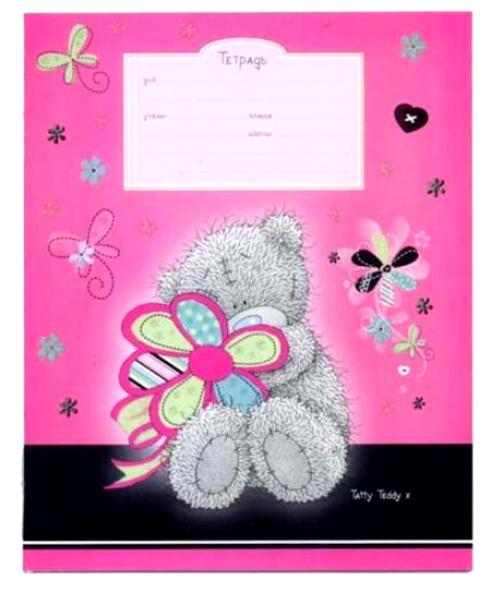 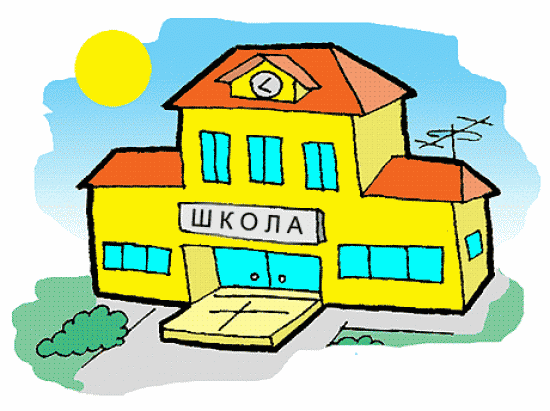 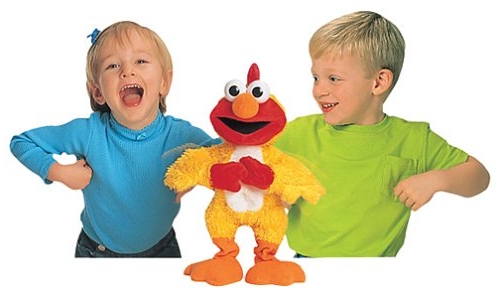 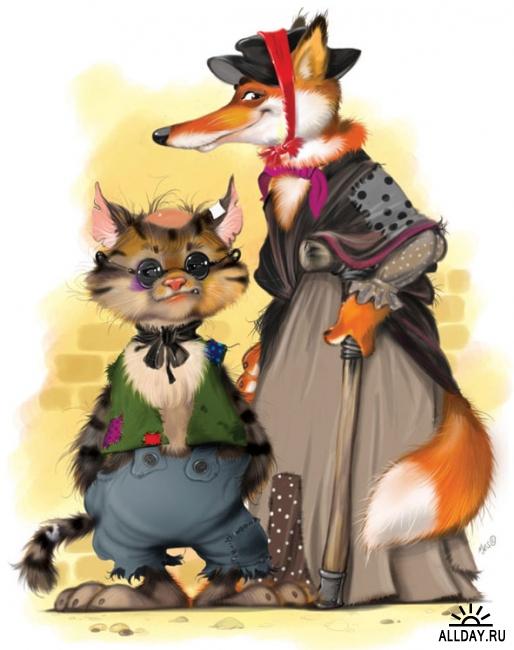 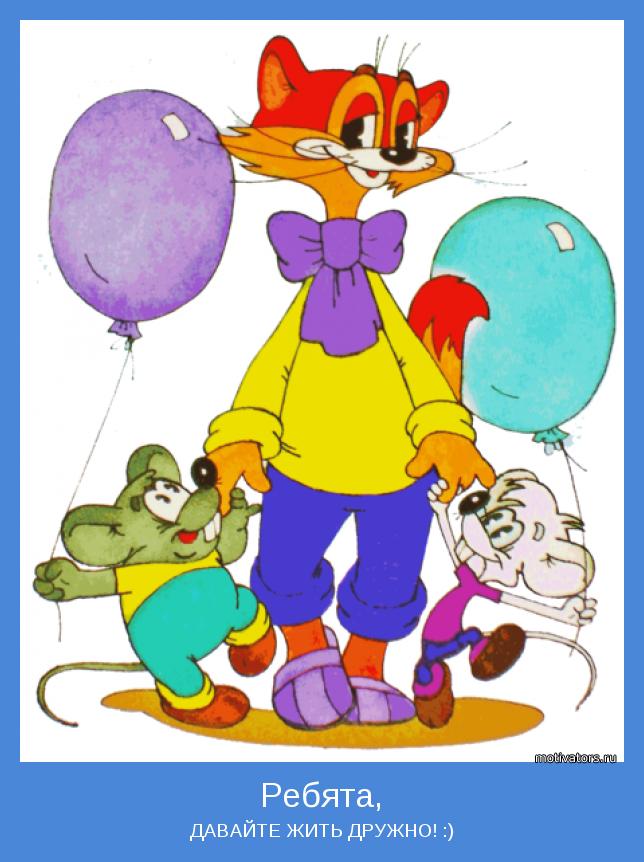 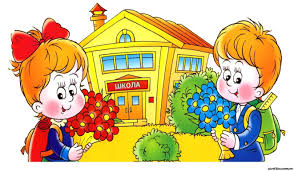